BRUCELLA SUIS
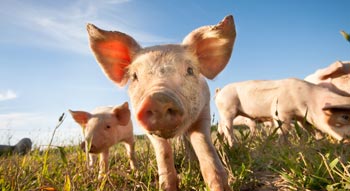 Giulia Agus
Introduction
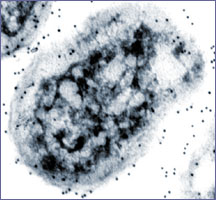 Brucellosis is a disease caused by
 infection with a type of bacteria
 (Brucella).
Brucella species are small, gram-negative, nonmotile, nonspore-forming, rod-shaped (coccobacilli) bacteria.
Giulia Agus
History
Brucellosis has been recognized in animals and humans 
since the 20th century.

The germ is named after David Bruce, a Scottish doctor 
who first insulated in 1887.
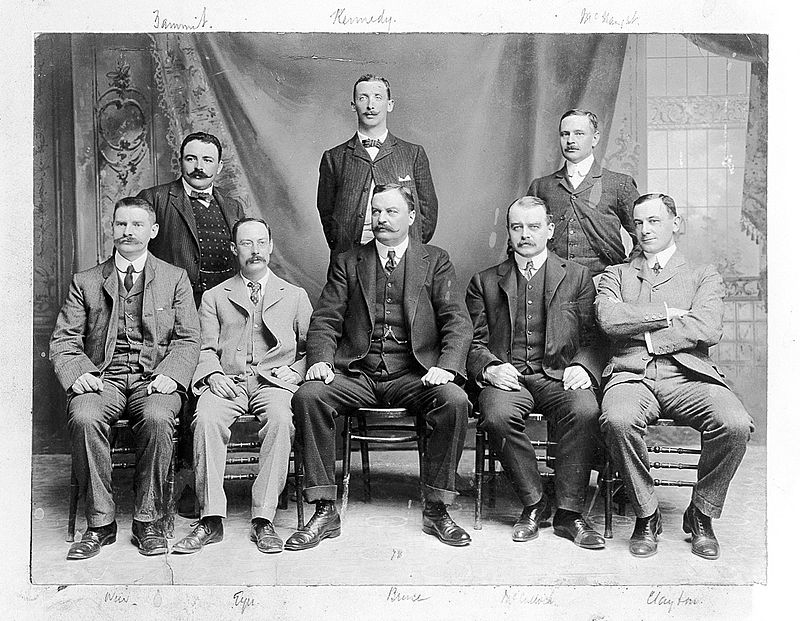 Giulia Agus
BRUCELLA
This disease is common in many parts of the world.
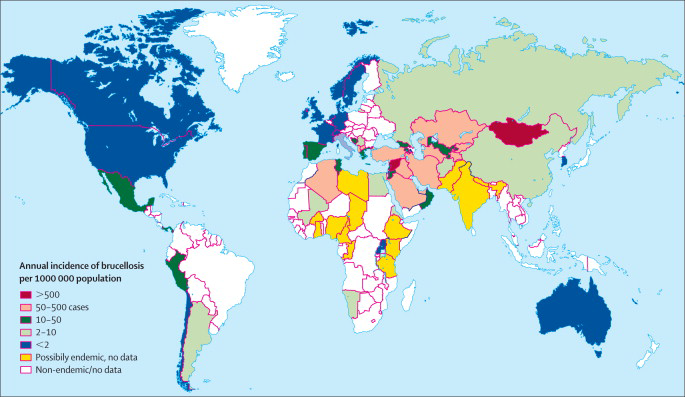 Giulia Agus
They function as facultative intracellular parasites, causing chronic disease, which usually persists for life.
Brucella bacteria infect a range of animals.
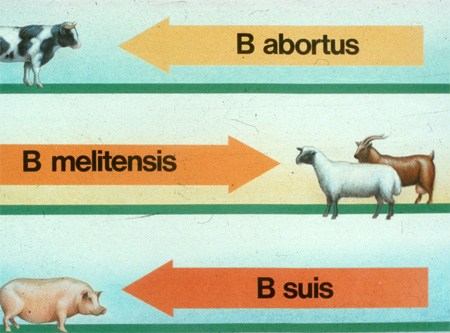 Giulia Agus
Four species infect humans:

 B. abortus,

 B. canis, 

 B. melitensis, 

 B. suis.
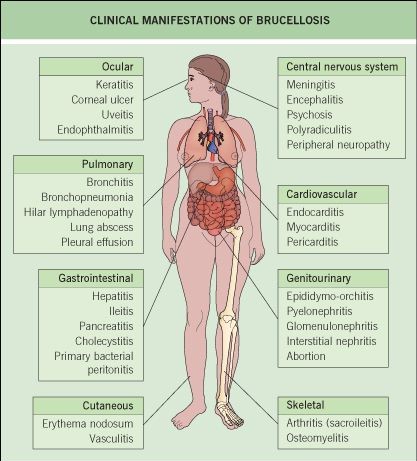 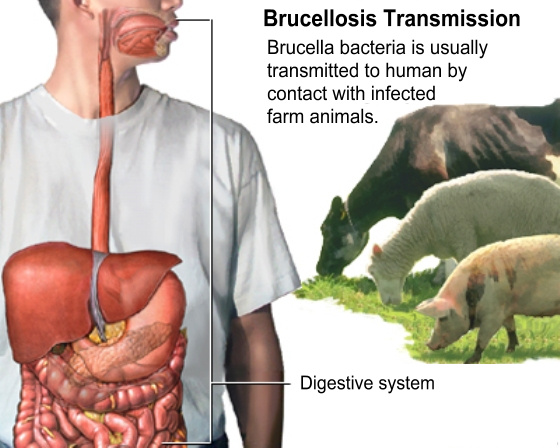 Giulia Agus
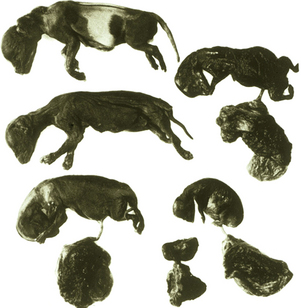 Brucella canis affects dogs.
Brucella melitensis is the most virulent and invasive species.
 It usually infects goats and occasionally sheeps.
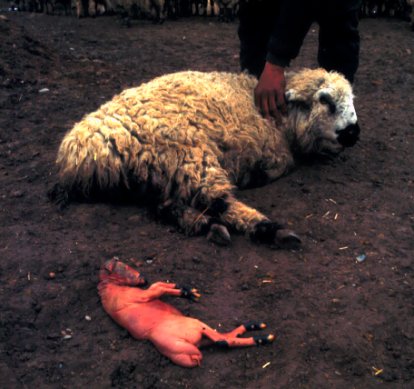 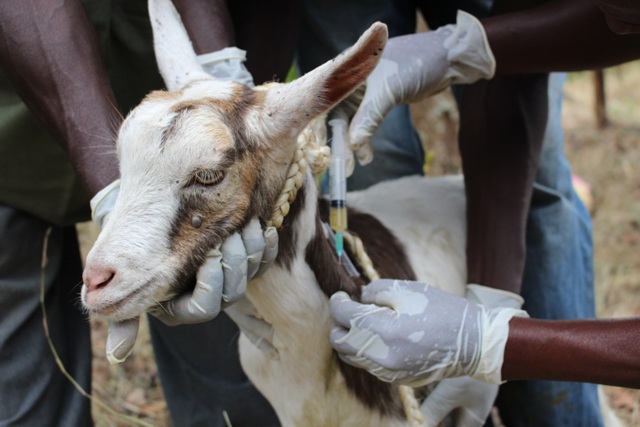 Giulia Agus
Brucellosis caused by Brucella suis
Br. suis is of intermediate virulence and infects pigs. 
Brucellosis caused by Br. suis  is a chronic disease of pigs manifested by sterility and abortion in sows, heavy piglet mortality and orchitis in boars.
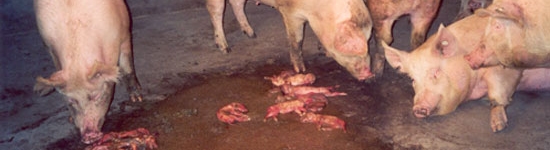 Giulia Agus
Etiology and Epidemiology
The disease is caused by Br. Suis. 
The organism Br. suis is more resistant to adverse ambiental conditions than Br. abortus.
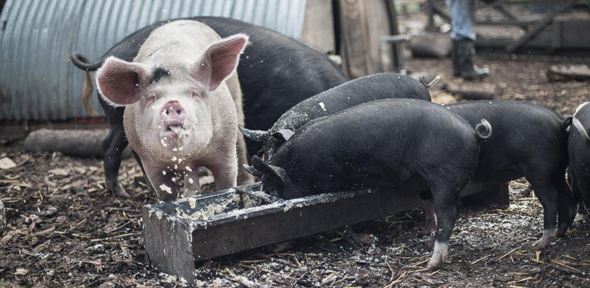 It is known to survive in feces, urine and water for 4-6 weeks.
Giulia Agus
The organism is pathogenic only for pigs and man although other species, including cattle and horses, may be infected.
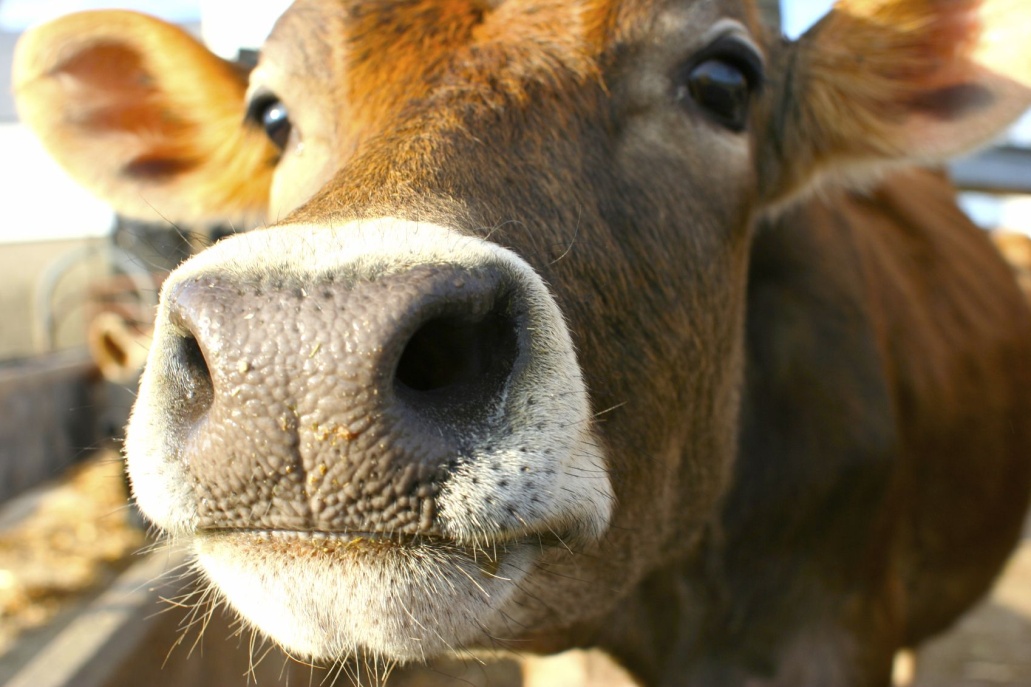 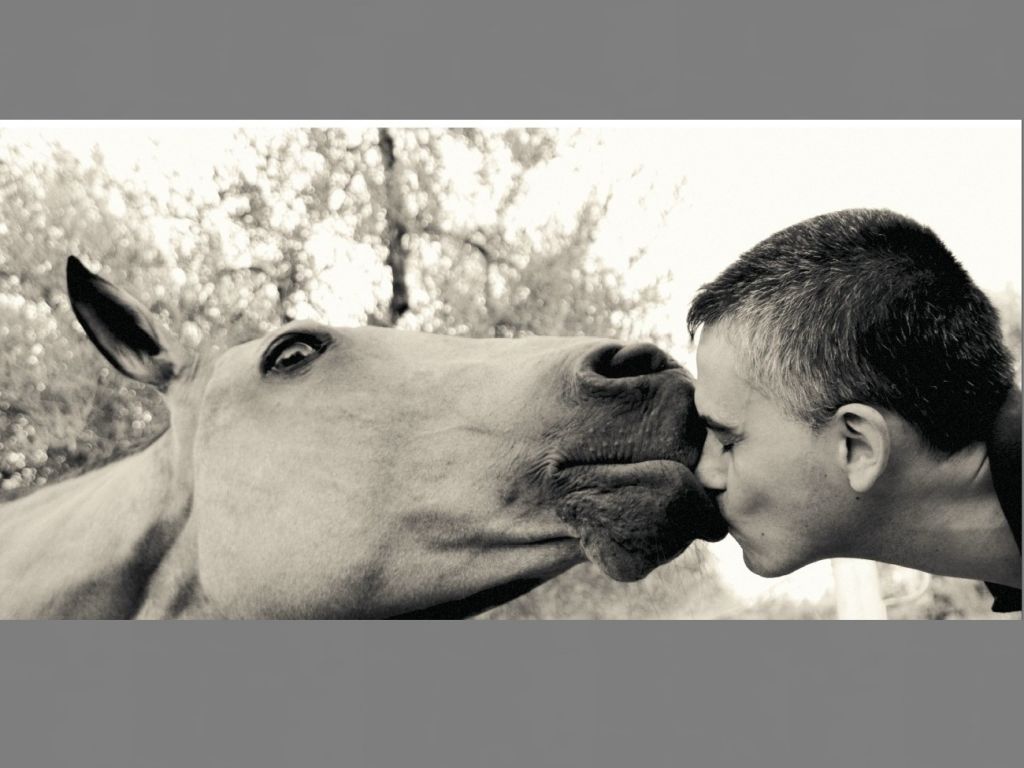 Giulia Agus
The incidence of infection in pigs is higher in adults than in young pigs.
Although infection before weaning is uncommon, sucking pigs on infected sows may become infected.
The susceptibility is much greater in the postweaning periods and is the same for both sexes.
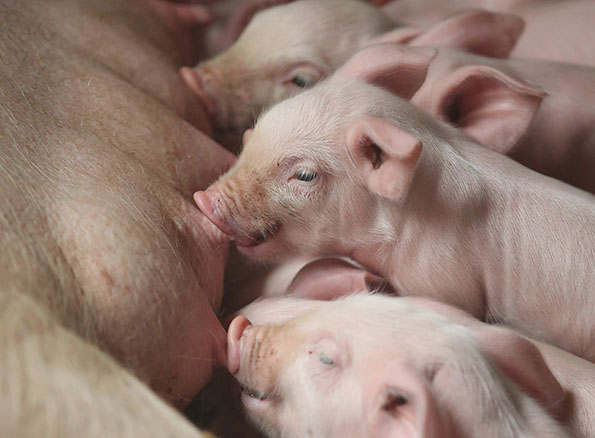 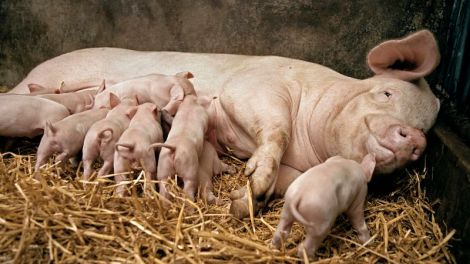 Giulia Agus
Under field conditions the disease is spread by ingestion and by coitus.
Although ingestion of food contaminated by infected semen and urine and discharges from infected sows is probably the commoner method of spread, the localization of infection in the genitalia of the boar makes veneral tranmission important in the disease.
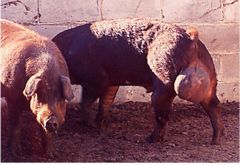 Giulia Agus
Introduction into a piggery is usually effected by the introduction of infected pigs.
Less commonly the infection may be brought in by other species or on inanimate objects.
Wild animals, including hares and rats, may provide a source of infection and ticks are also suspected of transmitting the disease.
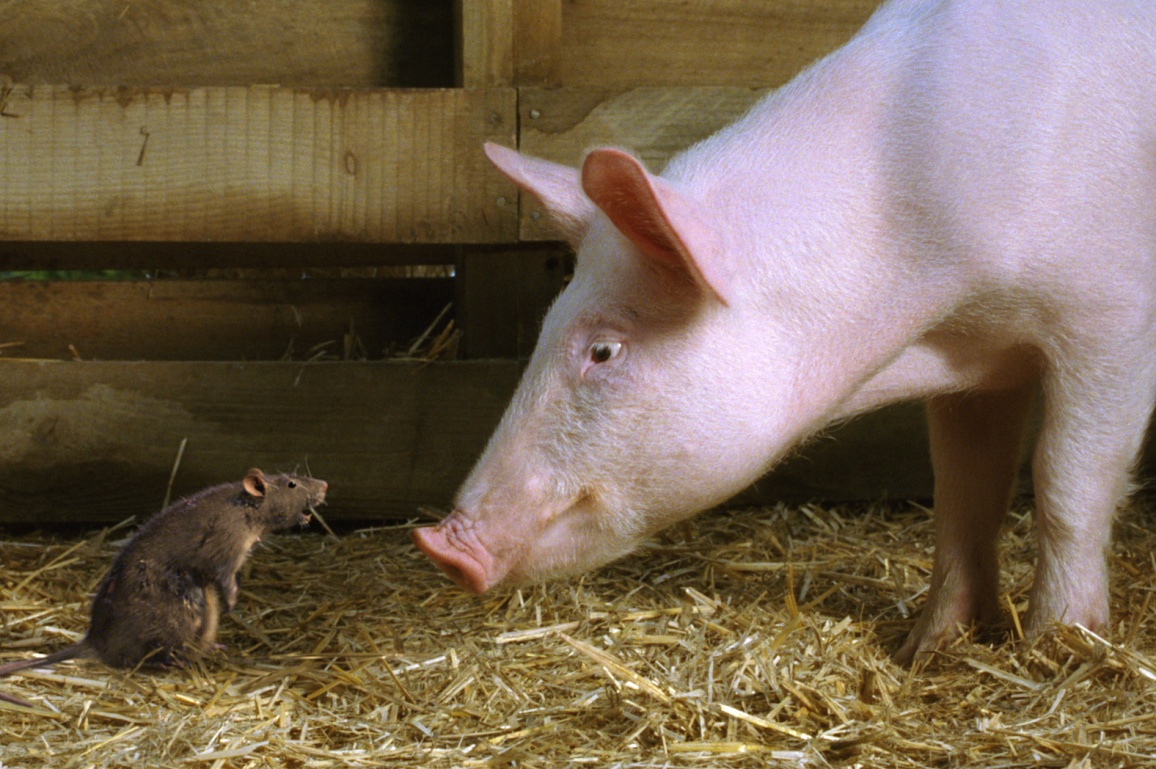 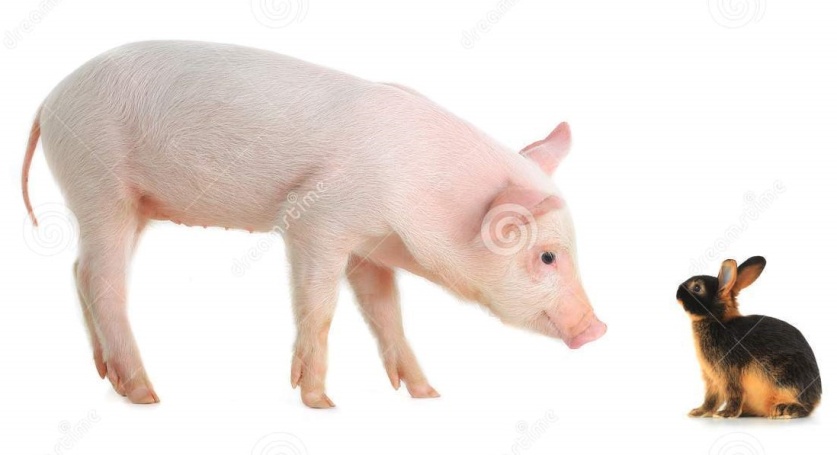 Giulia Agus
The disease owes its economic importance to the infertility.
The mortality occurs during the first month of life may be as high as 80%.
The mortality rate is negligibile in mature animals but sows and boars may have to be culled because of sterility, and occasional pigs because of posterior paralysis.
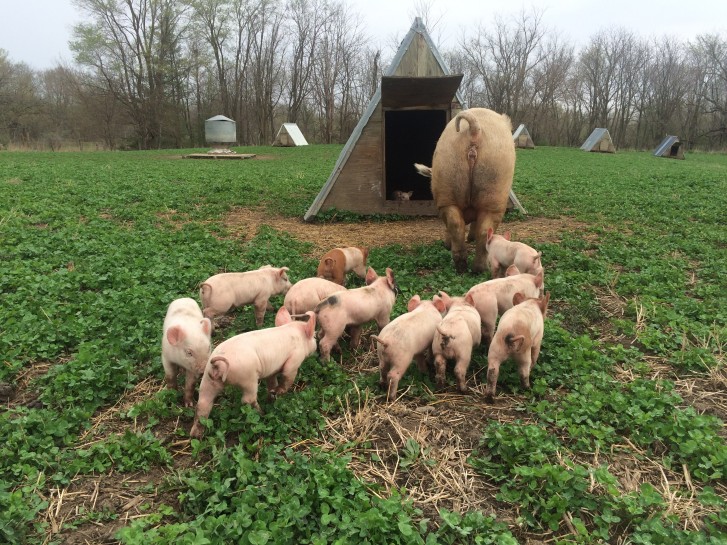 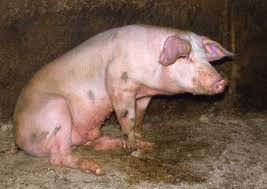 Giulia Agus
Br. suis presents a public health hazard particularly to abattoir workers, and to a less extent  to farmers and veterinarians.
Br. suis may also localize in the mammary gland of cattle without causing clinical abnormality, and where cattle and pigs are run togheter, the hazard to humans drinking unpasteurized milk may be serious.
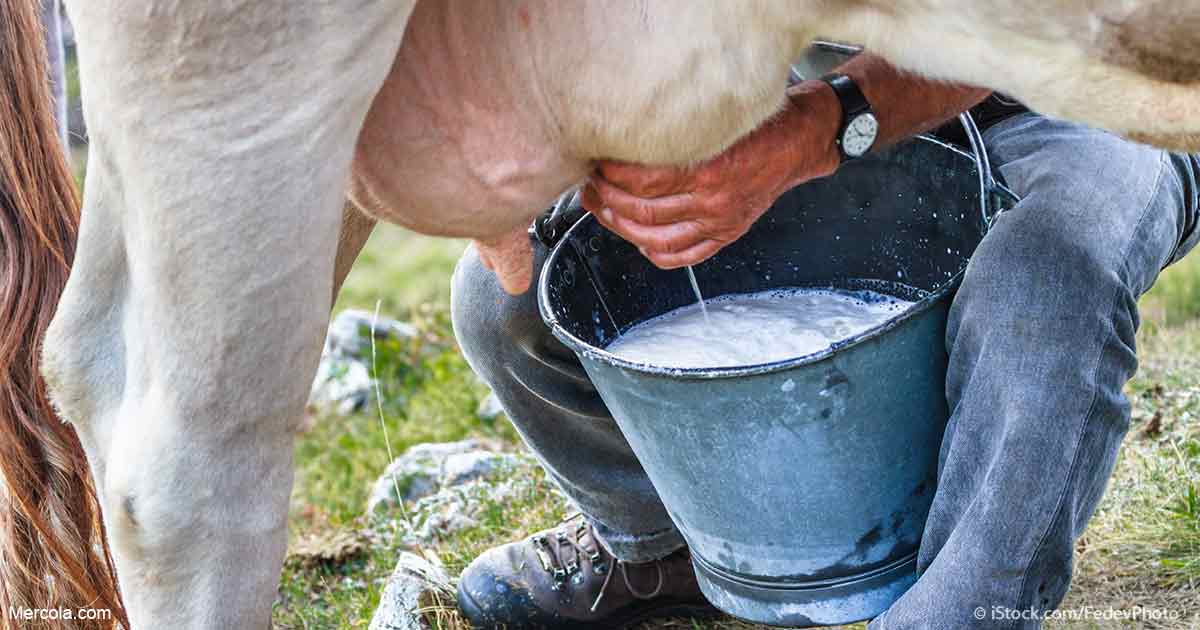 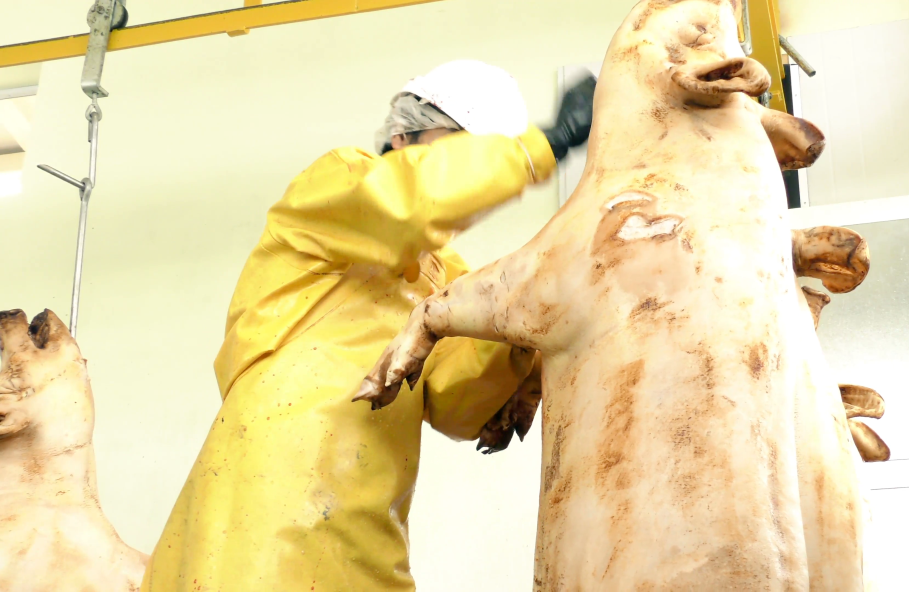 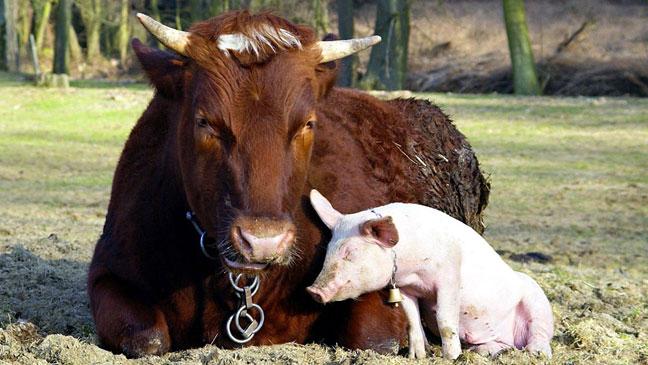 Giulia Agus
Pathogenesis
The more common manifestations of localization are abortion and infertility due to localization in the uterus;
Lymphadenitis, especially of the cervical lymph nodes;
Arthritis and lameness due to bone and joint localization, and posterior paralysis due to osteomyelitis.
In boars, involvement of testicles often leads to clinical orchitis.
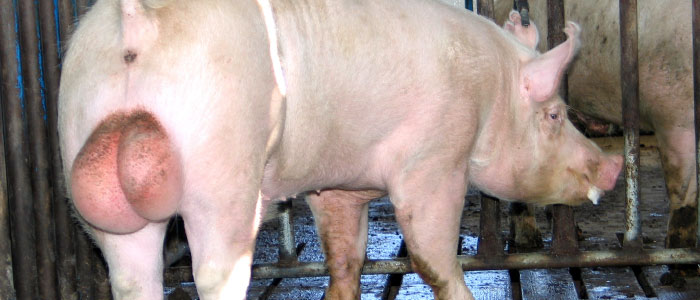 Giulia Agus
Clinical Findings
The clinical findings in swine brucellosis vary widely, depending upon the site of localization. The signs are not diagnostic and in many herds a high incidence of reactors is observed with little clinical evidence of disease.
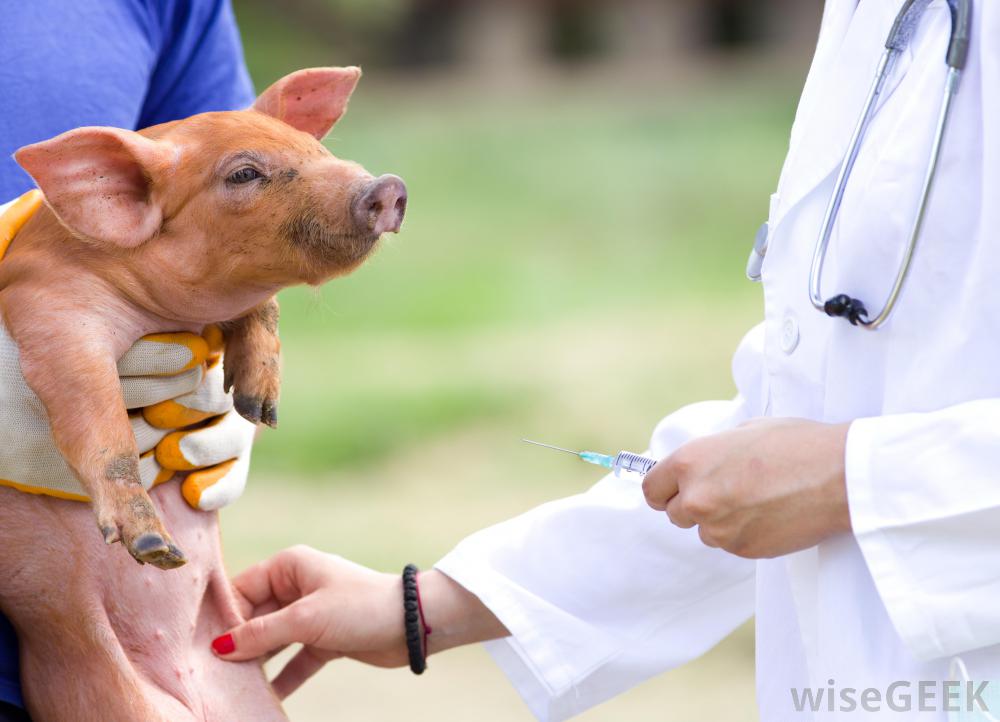 Giulia Agus
Most prominent are signs of genital tract involvement. 
In the sow, infertility, which may be temporary, irreglar estrus, small litters and abortion occur.
The incidence of abortion varies widely between herds but is usually low.
Sows abort only once as a rule, and although abortion is most common during the third month, it may occur earlier.
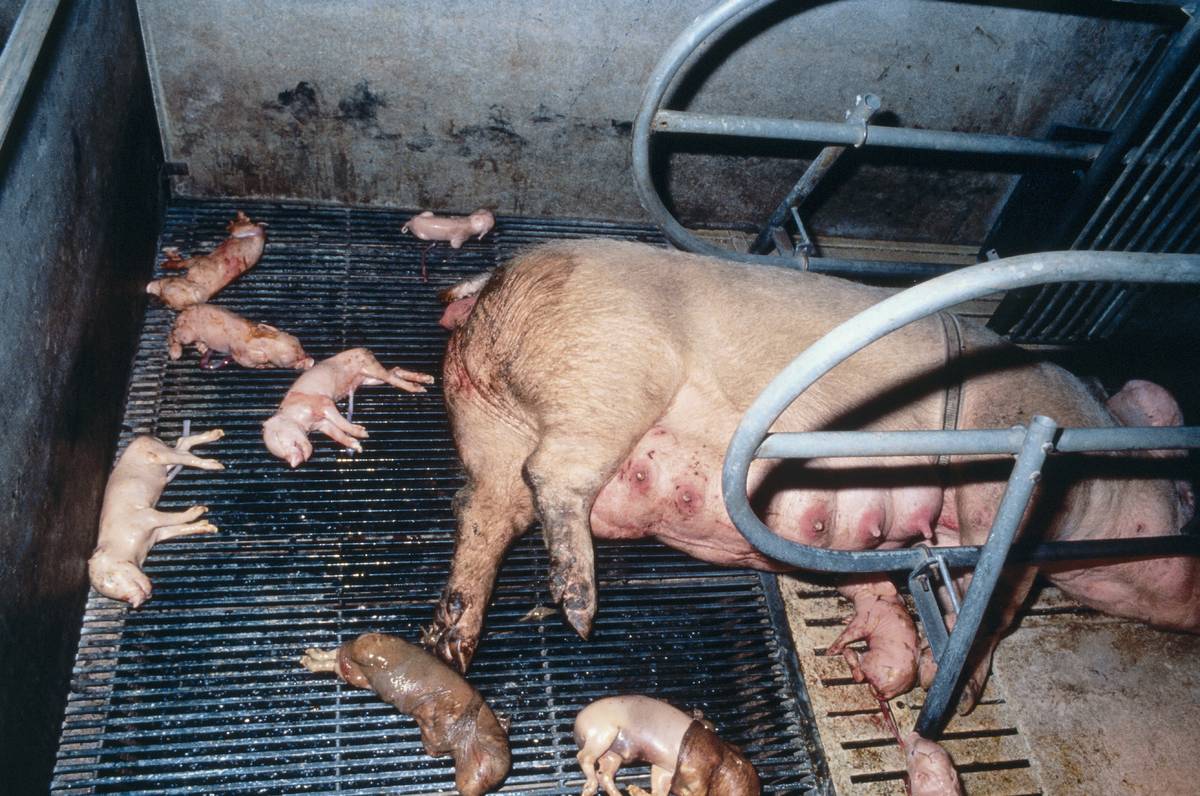 Giulia Agus
In boars, orchitis with swelling and necrosis of one or both testicles is followed by sterility.
Lameness, incoordination and posterior paralysis occur fairly commonly.
They are usually gradual in onset and may be caused by arthritis, or more commonly, osteomyelitis of lumbar and sacral vertebral bodies.
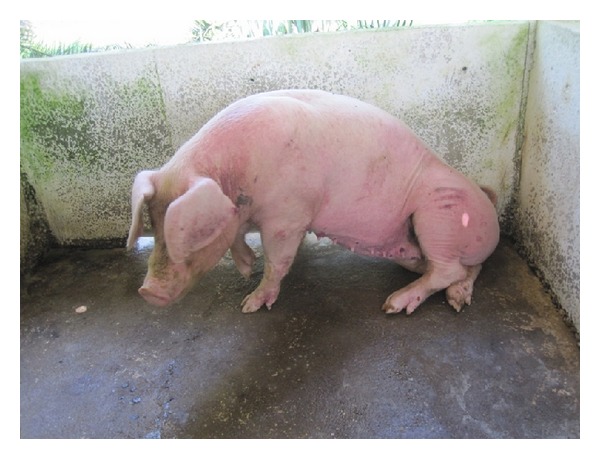 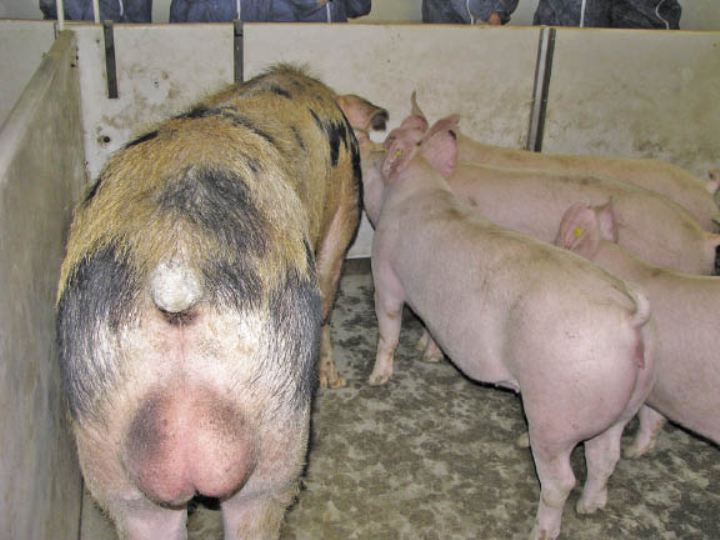 Giulia Agus
Clinical Pathology
Laboratory identification of the disease is difficult.
Isolation of the organism should be attempted if suitable material is available.
Such material for culture inoculation includes aborted fetuses, testicular lesion, abscesses and blood.
An agglutination test carried out on serum is the simplest diagnostic aid but in this disease it has serious limititions.
A positive titer does not arise until 8 weeks after infection.
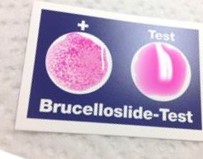 Giulia Agus
Brucellosis suis can be detected by the enzyme-linked immunoabsorbent assay (ELISA).
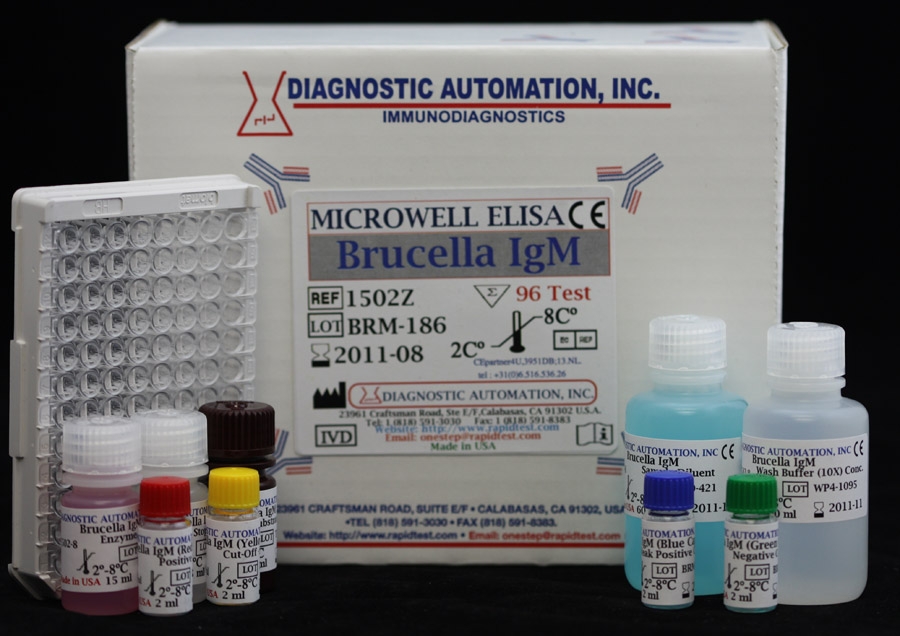 Giulia Agus
Necropsy Findings
Many organs may be involved with chronic changes being most apparent.
Chronic metritis manifested by nodular inflammatory thickening and abscessation of the uterine wall is characteristic.
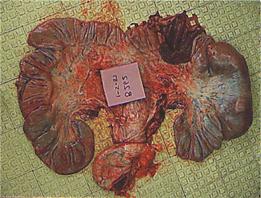 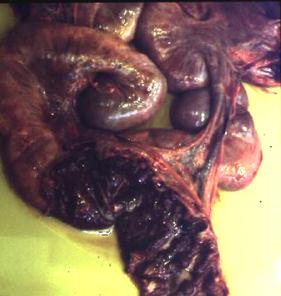 Giulia Agus
Arthritis and necrosis of vertebral bodies in the lumbar region may be found in lame and paralyzed pigs. The clinical orchitis of boars is revealed as testicular necrosis, often accompanied by lesions in the epididymis and seminal vesicles.
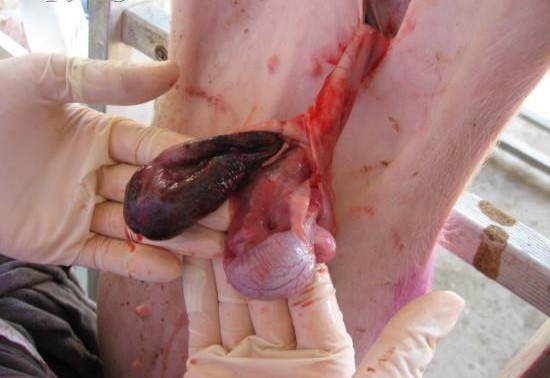 Giulia Agus
Pronounced lymphadenopathy, due to reticuloendothelial hyperplasia, and splenic enlargement occur in some cases.
Nodular splenitis, in the absence of other lesions, justifies a presumptive diagnosis of Brucellosis in pigs.
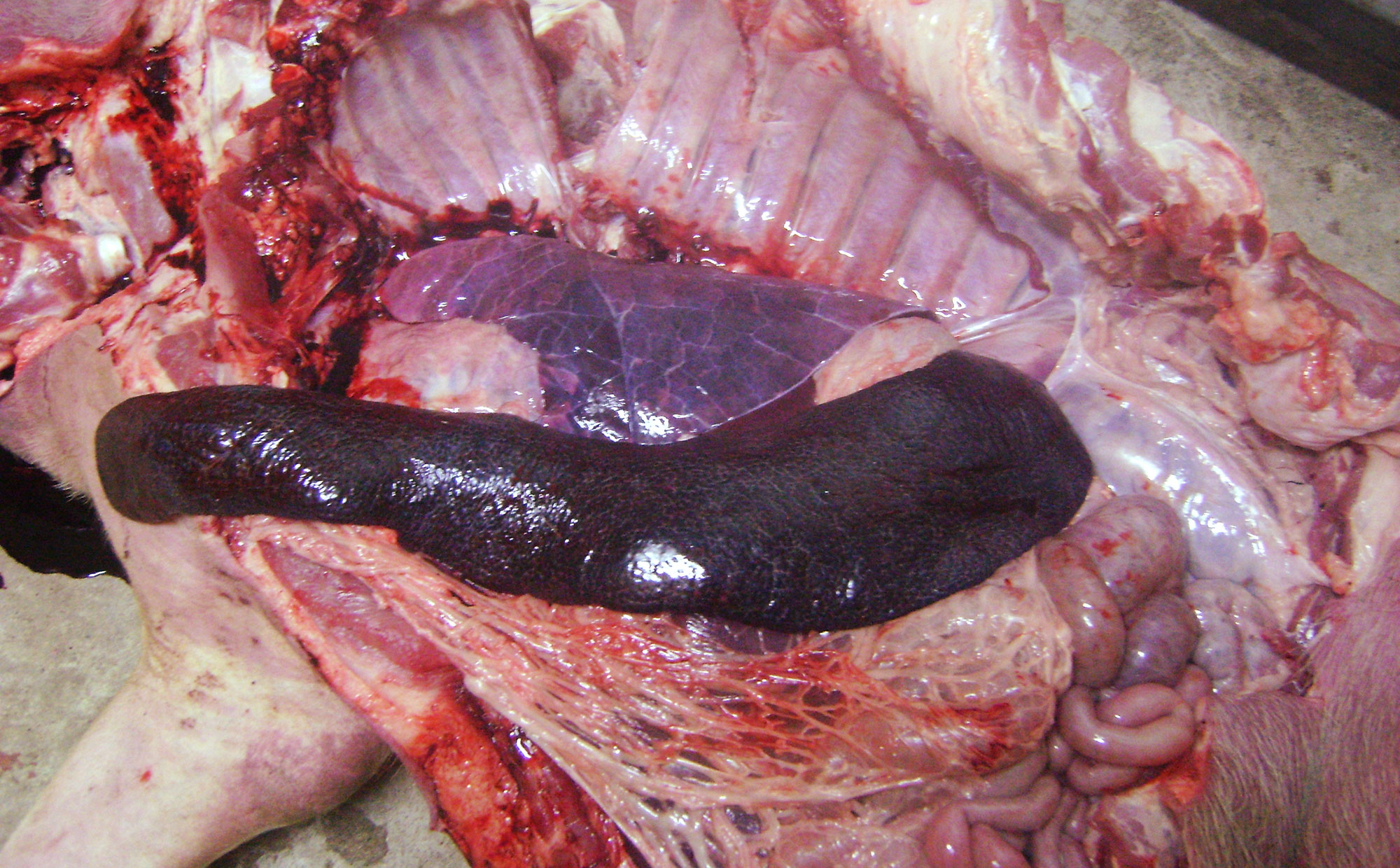 Giulia Agus
Diagnosis
The mutable character of this disease makes it difficult to diagnose.
The routine serological examinations of herds is a diagnostic method for this disease.
Individual animals with posterior paralysis present a major problem in diagnosis since there are so many causes in pigs, incluiding hypovitaminosis A, deficiency of vitamin B complex factors, and fractures of the lumbar vertebrae in osteomalacia.
Many poisonings such as organic arsenicals, mercury and organophosphatic insecticides may cause postirior paralysis among other things.
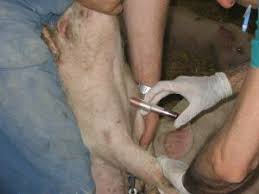 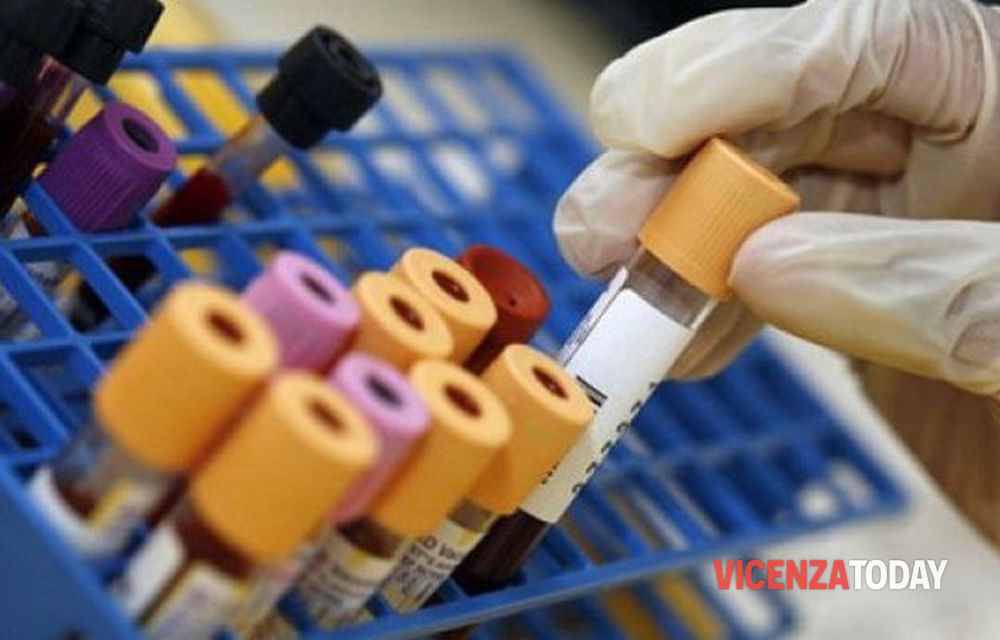 Giulia Agus
Abortion “storms” are common in piggeries but in most instances the cause is not determined. 
Known now causes include leptospirosis and acute infectious diseases. 
Other bacteria commonly isolated from aborted porcine fetuses include Staphylococcus, Streptococcus and Corynebacterium spp., and occasionally Salmonella abortus-ovis.
Mortality in young sucking pigs is also caused by many agents.
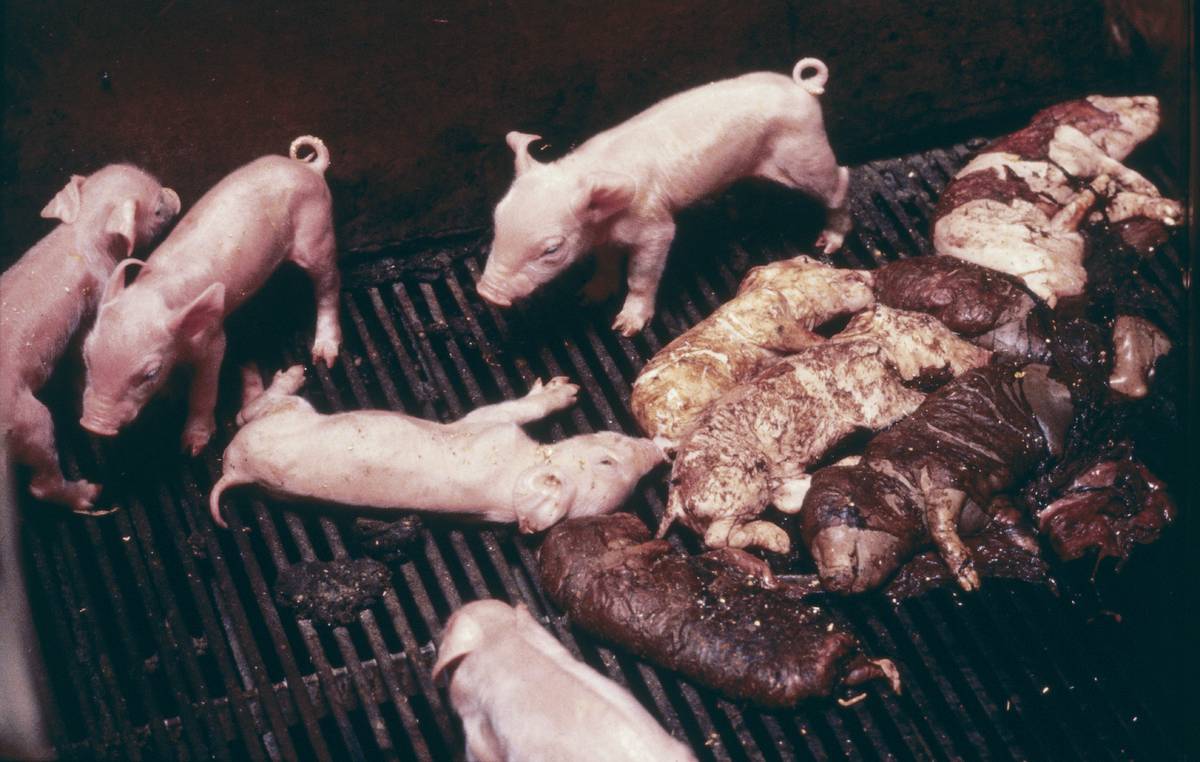 Giulia Agus
Treatment
Exhaustive trials of treatment with a combination of streptomycine parelenterally and sulfadiazine orally for long periods failed to reduce the infection rate in pigs.
Chlortetracycline is also ineffective. It is unlikely that the treatments available at present will ever be attempted on a commercial scale.
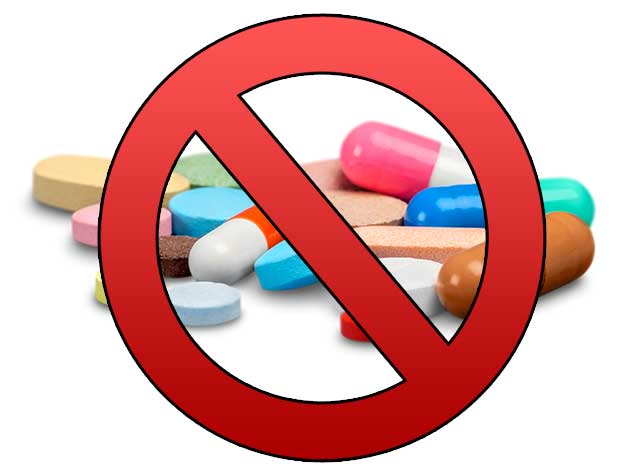 Giulia Agus
Prevention and Control
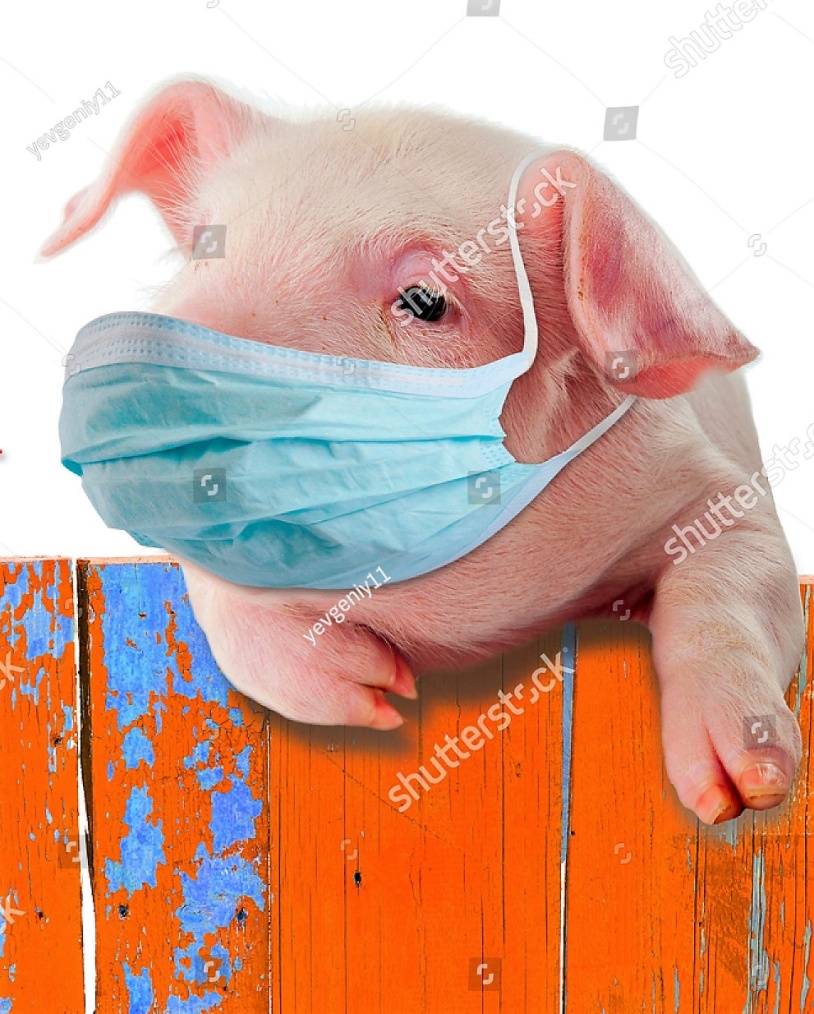 Pigs should be buyed from herds known to be free of brucellosis, or they should be tested and isolated for 3 months and retested before being added to the herd.
Giulia Agus
There isn’t vaccine for brucellosis in swine, 
Strain 19 Br. abortus, Br. abortus ‘M’ vaccine, and phenol and ether extracts of Br. suis are all ineffective.
No practical recommendations can be made for treatment. Control is based on test.

Brucellosis remains a problem in feral swine and is a potential source of infection for domesticated herds and people.
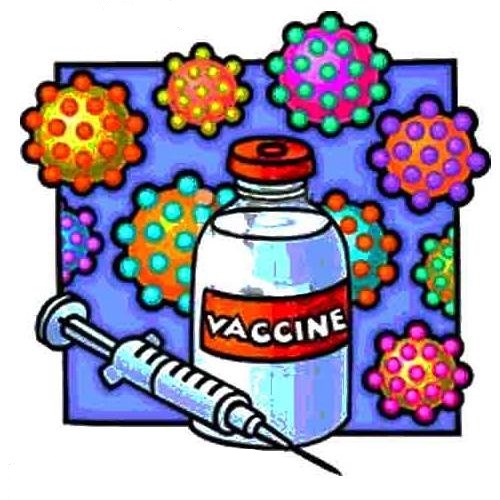 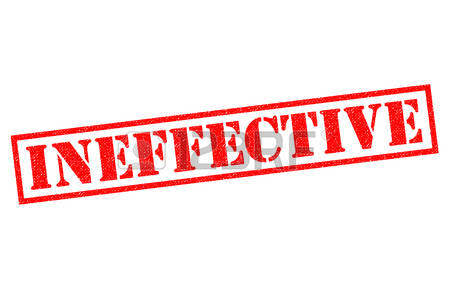 Giulia Agus
Thanks for the attention!
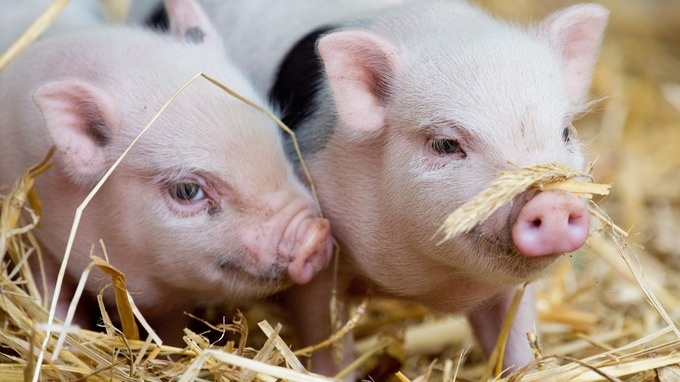 Giulia Agus
BIBLIOGRAFIA
Veterinary Medicine. Blood Radostits Henderson, Baillière Tindal

https://www.dpi.nsw.gov.au/animals-and-livestock/pigs/health/a-z-pig-diseases/brucellosis
http://www.cfsph.iastate.edu
https://vetmed.iastate.edu/vdpam/FSVD/swine/index-diseases/brucellosis
http://www.msdvetmanual.com/reproductive-system/brucellosis-in-large-animals/brucellosis-in-pigs
Giulia Agus